datasupport network
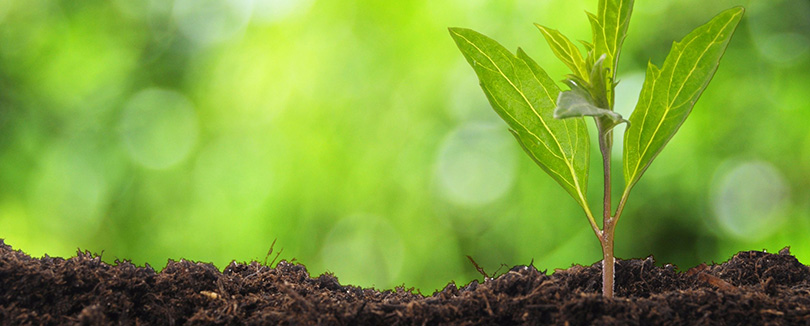 April 29, 2016
Pälvi KaiponenMari Elisa Kuusniemi
This work is licensed under a Creative Commons Attribution 4.0 International License.
CollaborativeSupport services
IT Center
Researcher
researchdata@helsinki.fi
Human Resources and Legal Affairs
Research Funding
University Library:
Linkage between university units and services = one-stop shop
Research Ethics Commitees
Central Archives
Research Affairs – Central administration: network coordination
Kuva: http://www.e-sciencecity.org/
CollaborativeSupport services
Data Management Support – Helsinki University Library
Technical Support – IT Center
Research Integrity – Research Ethics Committees
Legal Questions – Legal Counseling Services
Data Protection Issues – Research Affairs
Good Information Management Practices – Central Archives
Research Funding – Research Affairs
More information:
 https://flamma.helsinki.fi/en/research-data-management-support
libraryguides.helsinki.fi/rdm
www.dmptuuli.fi
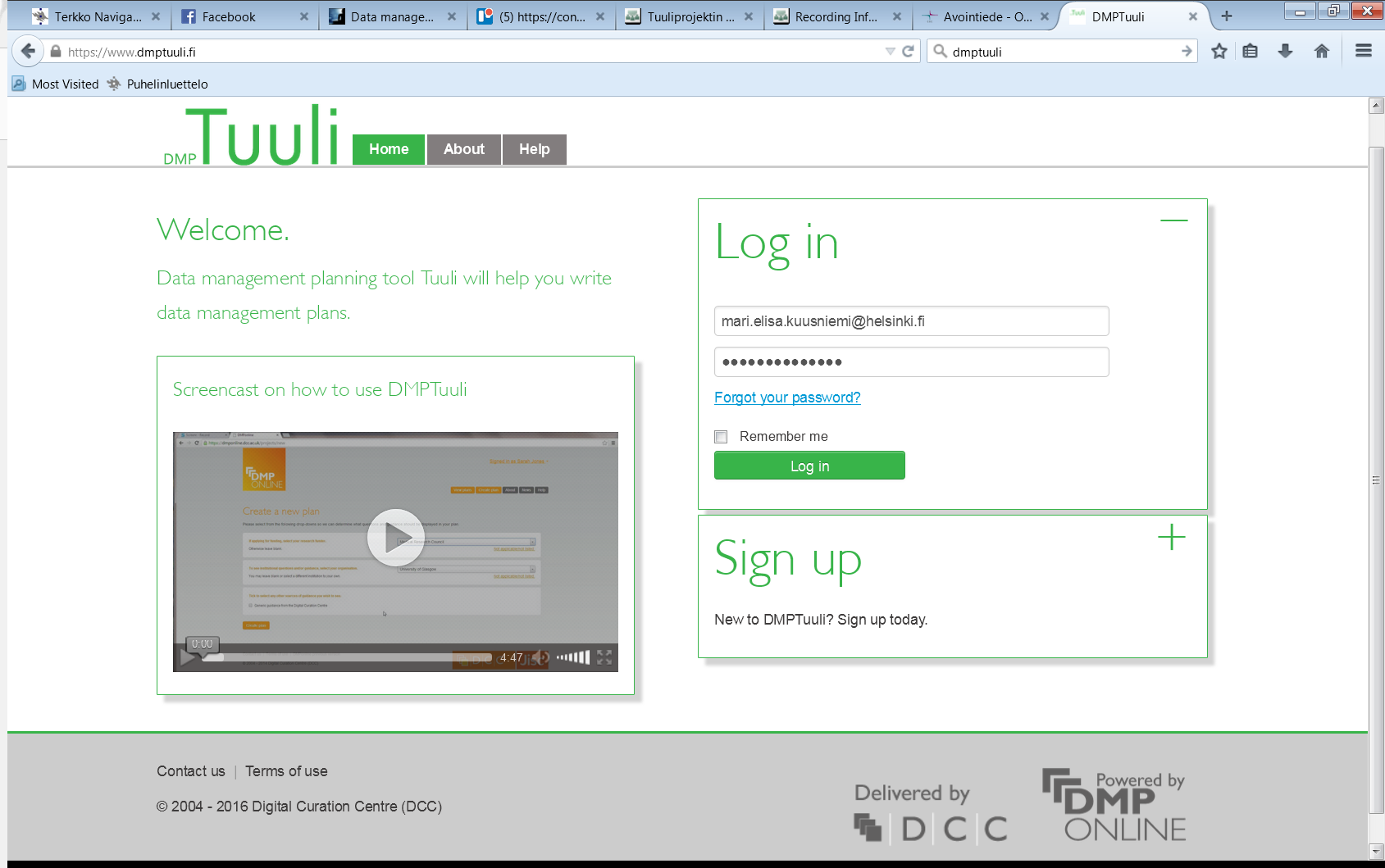